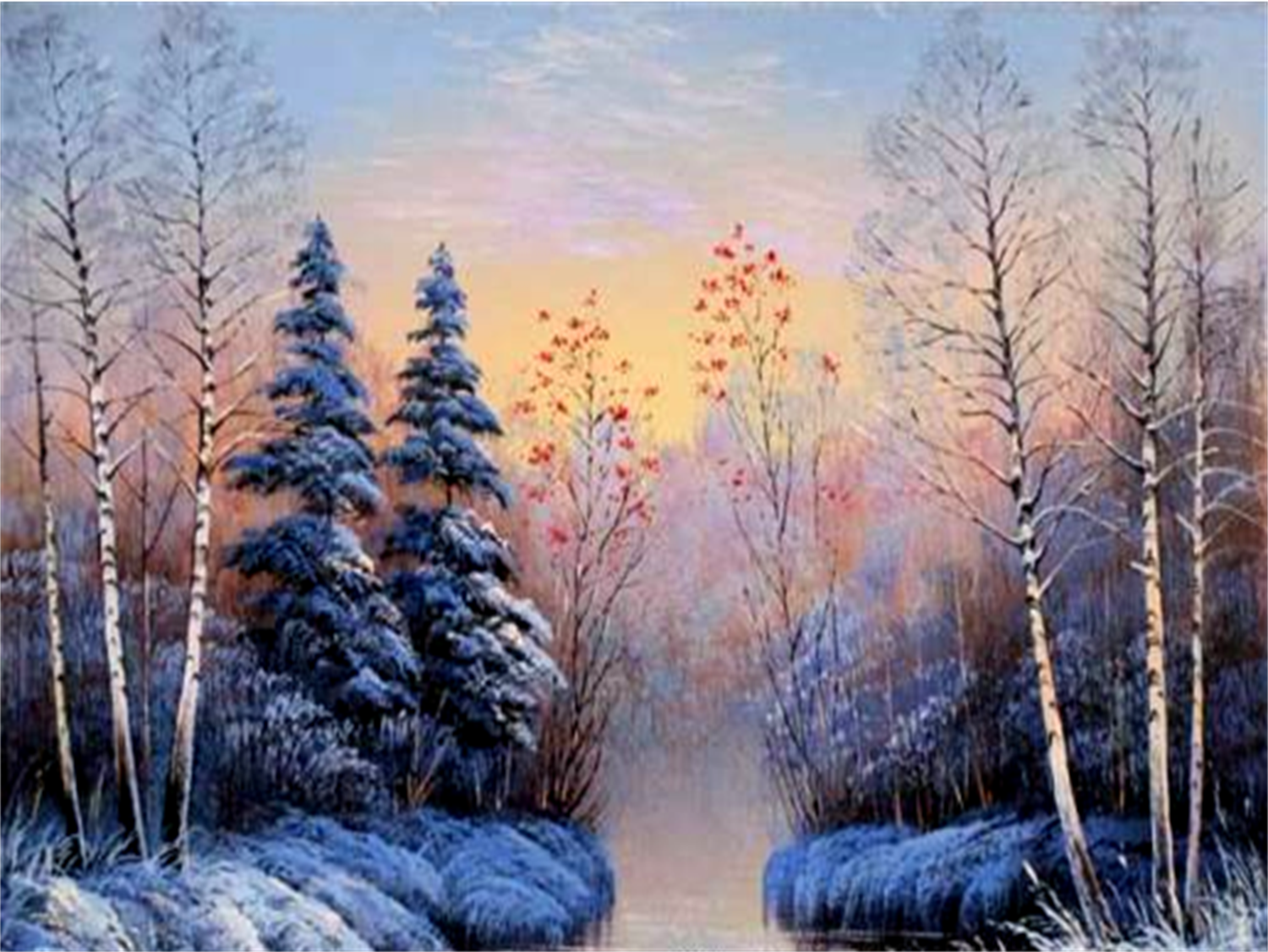 В ГОСТЯХ 
У ГЕРОЕВ РУССКИХ СКАЗОК

W GOŚCINIE 
U BOHATERÓW ROSYJSKICH BAJEK
DZIEŃ DOBRY! WITAM! CZEŚĆ!ЗДРАВСТВУЙТЕ! ПРИВЕТ!
МЕНЯ ЗОВУТ КОЛОБОК
MAM NA IMIĘ KOLOBOK

КАК ТЕБЯ ЗОВУТ?
JAK MASZ NA IMIĘ?
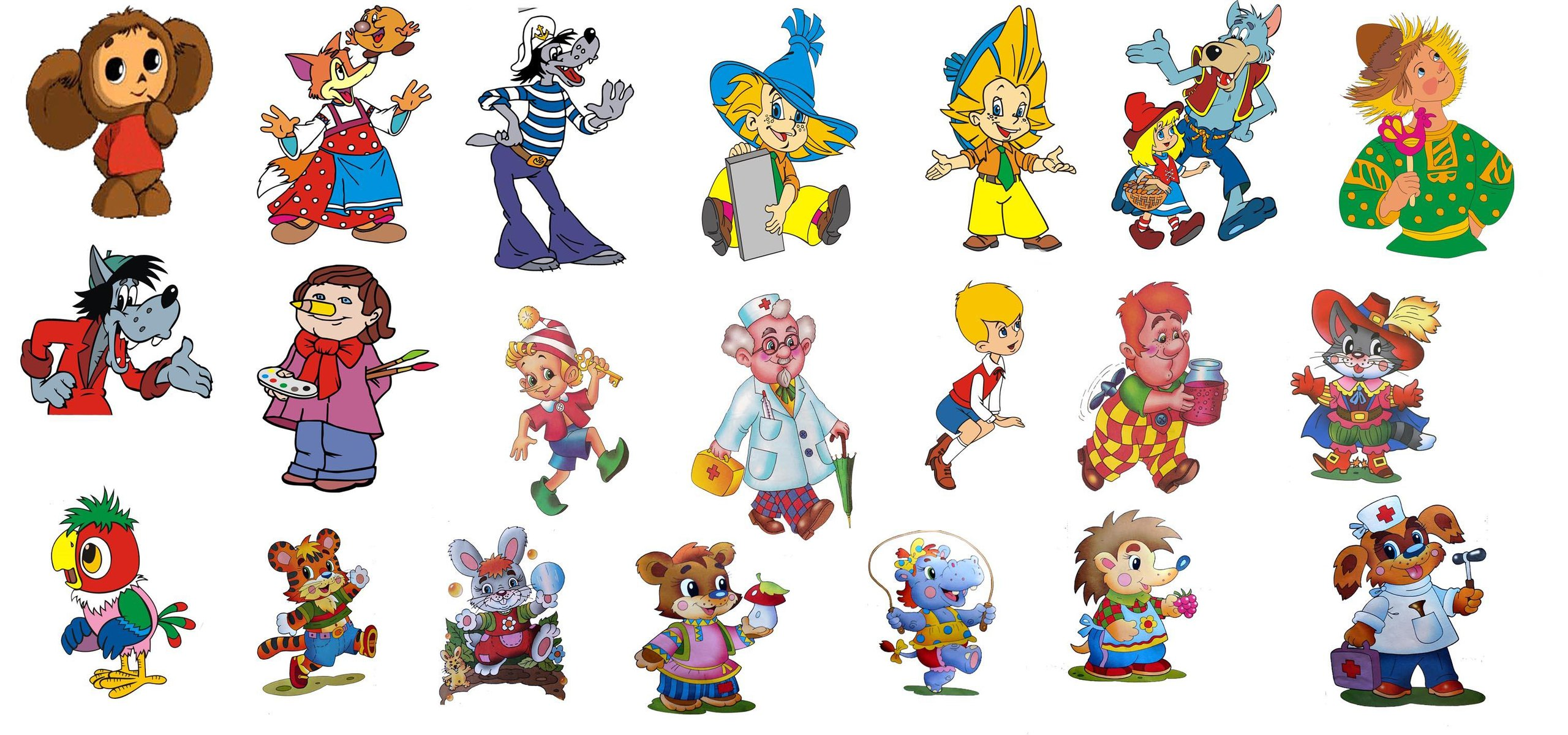 СКАЗКА    BAJKA
Сказка по лесу идёт, сказка за руку ведёт
Из реки выходит сказка, из трамвая, из ворот
Это что за хоровод? Это сказок хоровод!
Сказка -  умница и прелесть, с нами рядышком идёт.
Чтобы, чтобы, чтобы снова добрый злого победил!
Чтобы добрый, чтобы злого, стать хорошим убедил.
В сказке солнышко горит, справедливость в нём царит!
Сказка – умница и прелесть, ей повсюду путь открыт!
ВИДЫ СКАЗОК     RODZAJE BAJEK
Сказки о животных   Bajki o zwierzętach
Волшебные сказки    Czarodziejski bajki 
Бытовые сказки         Domowe bajki
Научные сказки         Naukowe bajki
РЕПКА  RZEPKA
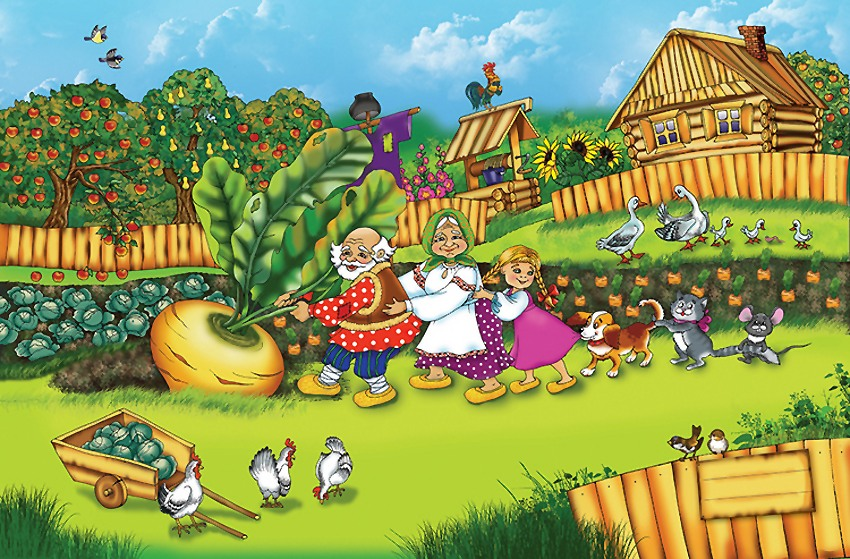 ЧЕБУРАШКА И КРОКОДИЛ ГЕНАCZEBURASZEK I KROKODYL GENA
Kiwaczek lub Czeburaszek (ros. Чебурашка, Czeburaszka) – bohater opowiadań autorstwa Eduarda Uspienskiego
Чебура́шка — персонаж, придуманный писателем Эдуардом Успенским в 1966 году как один из главных героев книги «Крокодил Гена и его друзья».
В 1969 году Роман Качанов снял мультфильм «Крокодил Гена»
Kiwaczek lub Czeburaszek         Krokodyl Giena               Szapoklak
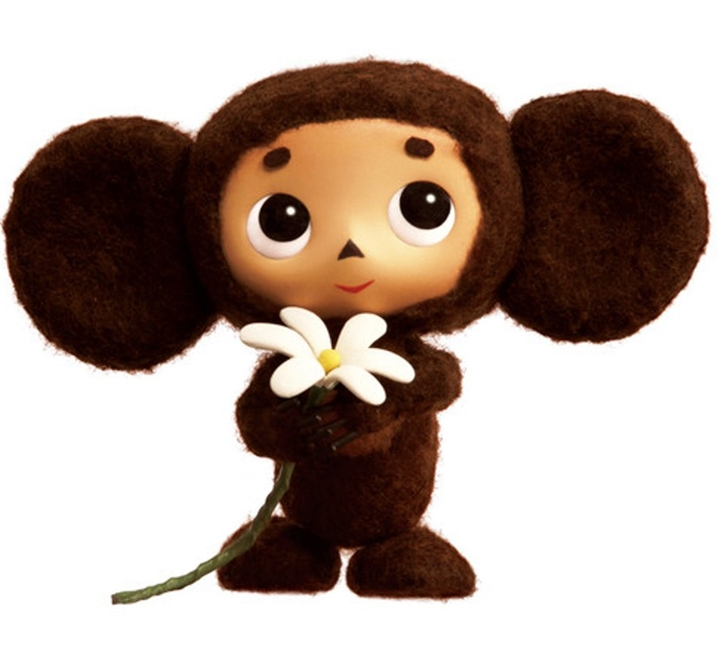 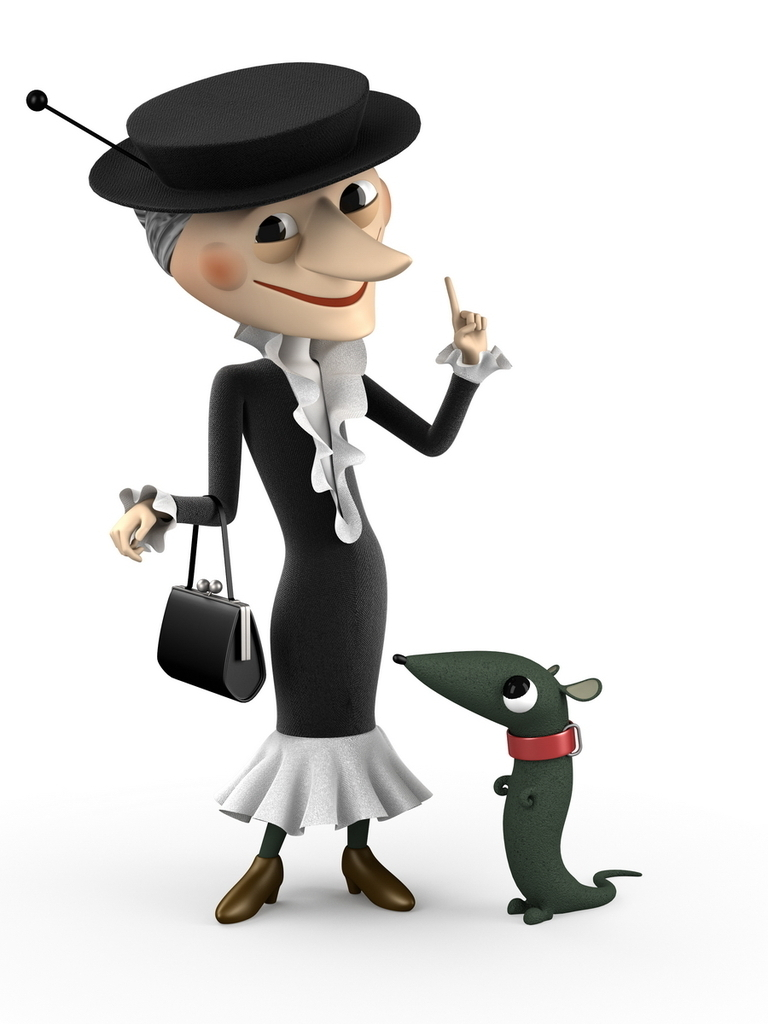 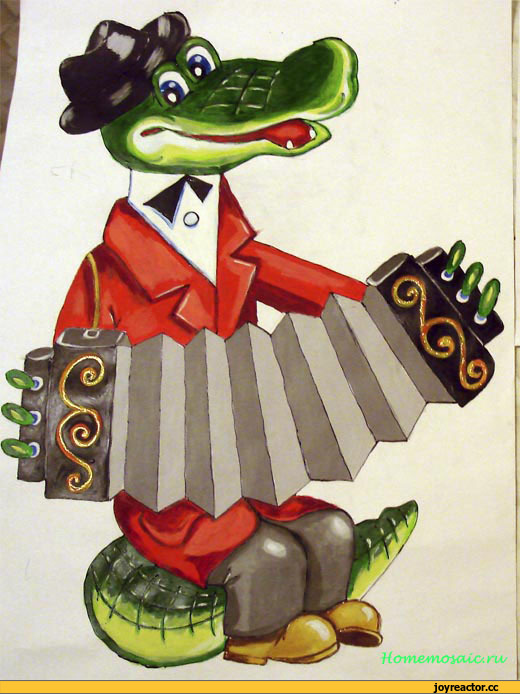 Ну, погоди! No, poczekaj!
Авторы - Аркадий Хайт и Александр Курляндский
Режиссёр - Вячеслав Котеночкин
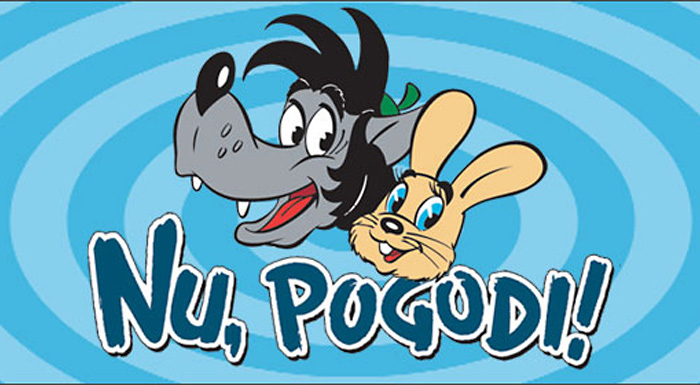 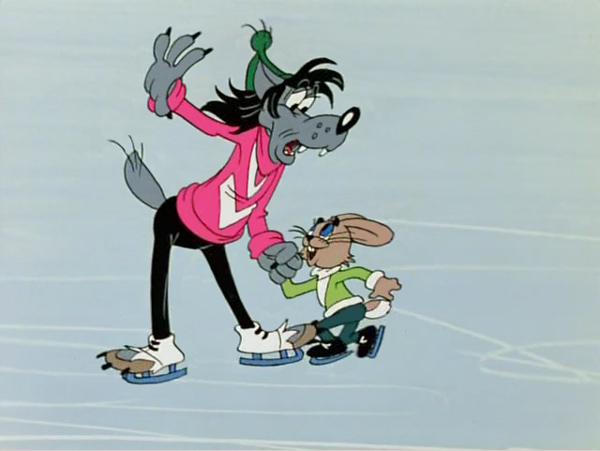 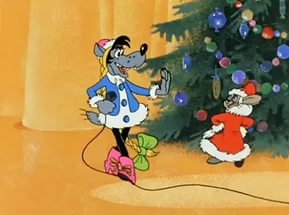 ЛУНТИК И ЕГО ДРУЗЬЯ   LUNTIK I JEGO PRZYJACIELE
СМЕШАРИКИ      SMIESZARIKI
МАША И МЕДВЕДЬ MASZA I NIEDŹWIEDŹ
ФИКСИКИ          FIKSIKI
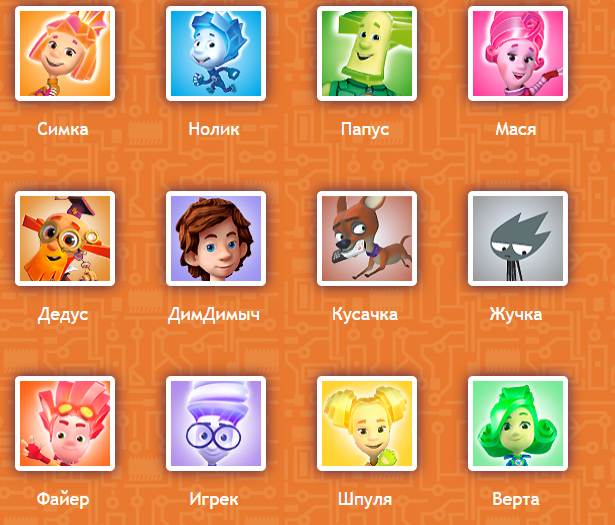 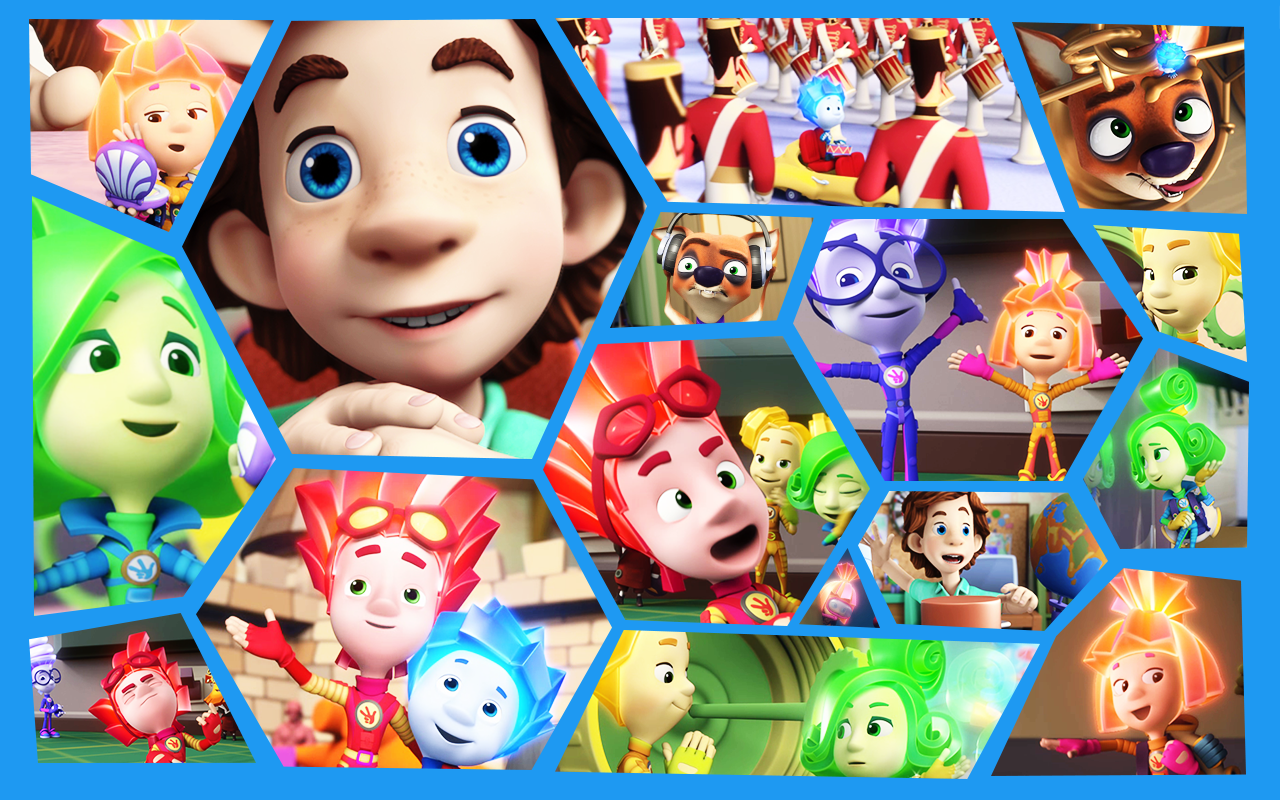 ДО СВИДАНИЯ                DO WIDZENIA